bifurcations!
bifurcations!
bifurcations!

un chantier
d’administration
ouverte
bifurcations!
Compter ce qui compte
Bifurcations
Coopérer
Rediriger l’action publique
Socle
bifurcations!
bifurcations!
bifurcations!
Une administration horizontale ouverte : le chantier ouvert au public !
Un ville en commun qui relie autour d’un contrat écologique et social
Un processus d’amélioration continue
Un devoir de mutabilité et d’anticipation
Compter ce qui compte
Bifurcations
SOCIETE CIVILE 
– ASSOS  - COMMUNS
BIFURQUEURS PUBLICS
Coopérer
Rediriger l’action publique
SPHERE RECHERCHE ACADEMIQUE
 ET SCIENCES CITOYENNES
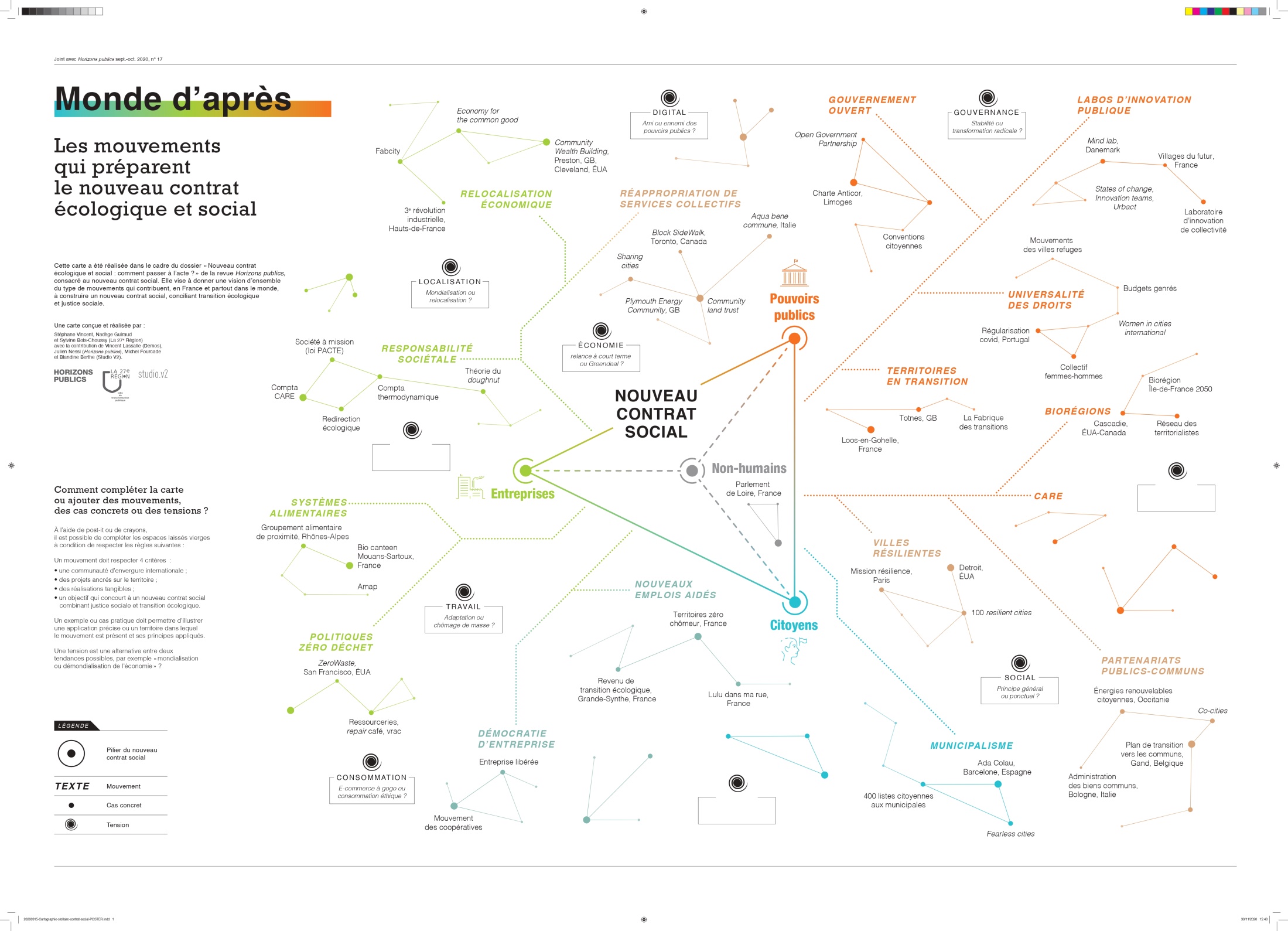 SOCIETE CIVILE – ASSOS  - COMMUNS
Territoires 
zéro chômeur 
longue durée
Assemblée 
virtuelle
Fermes d’avenir
CLES
Tetris
Eau
CUMA 35
Commonsnetwork
Anis
Agro-alimentation
Agora
Enacting
Savoirs com1
Communs 
  et CARE
DEAL
Comptabilités
 écologiques
La Turbine
Coop 
   des
 communs
Vecam
Compter ce qui compte
La Myne
Fondation
de France
Mesures et couleurs
numérique
Bifurcations
Fabrique des transitions
Bien-vivre
Remix the commons
Se former
Coopérer
Commonspolis
Subsidiarité
Protocoles 
de redirection
Municipalisme
Labsus
Communa
Habitat
Sport
Open UF
CLT Bruxelles
Rediriger l’action publique
Culture
GRET
Assemblée des communs     N Planning
Universciences
Patrimoine
Communs naturels
FNE
Communs négatifs
AFD
Écologisation
 des organisations
Libération
L’asilo filangieri
Le lichen
Zoépolis
ANACT
L’après M
Printemps écologique
Ass. Populaire du Rhône
Assemblée des communs
GeCO
Anciens 
communs
Biens 
communs
SPHERE RECHERCHE ACADEMIQUE ET SCIENCES CITOYENNES
Fermes d’avenir
Eau
CUMA 35
Agro-alimentation
Chaire de comptabilité
         écologique
CERCES
DEAL
Comptabilités
 écologiques
La Turbine
Université d’Angers
    IMPGT
       IAE Dijon
        IAE Poitiers
Vecam
Compter ce qui compte
La Myne
Mesures et couleurs
numérique
Bifurcations
Bien-vivre
Se former
Coopérer
Campus de la transition
Origens Media Lab
Subsidiarité
Protocoles 
de redirection
MSC Stratégie et design 
pour l’anthropocène
Rediriger l’action publique
IUGA
Fac de droit
GRET
Patrimoine
Communs naturels
FNE
Communs négatifs
Écologisation
 des organisations
ENSAG
Libération
Sciences PO Grenoble
Juristes activistes
Le lichen
Zoépolis
ANACT
UNIL
Ass. Populaire du Rhône
L ’école juridique
Marseille
Facultés de droit
Anciens 
communs
Biens 
communs
Fac de droit  Torino
BIFURQUEURS PUBLICS
Wigan
CD 64
Preston
Montpellier
Thiers
CLES
Brest
Bordeaux
Eau
Amsterdam
La 27ème région
CD 35
Agro-alimentation
Bruxelles
Amsterdam
Agora
Enacting
Valence
MEL
Communs 
  et CARE
Comptabilités
 écologiques
Vitry-sur-Seine
Compter ce qui compte
Ti lab
Mesures et couleurs
Loos-en-Gohelle
numérique
Bifurcations
Cercle d’études CNFPT
Bègles
Bien-vivre
Pantin
La 27ème région
  F Ville durable 
France urbaine
Se former
Lyon
Bagneux
INET
Villeurbanne
Coopérer
Subsidiarité
Protocoles 
de redirection
Municipalisme
Bologne
Barcelone
Sport
Cergy
Bruxelles
CC Kayserberg
Rediriger l’action publique
Patrimoine
Communs négatifs
Écologisation
 des organisations
Noisy le Grand
Libération
Naples
CD93
Genève
Marseille
Turin
Anciens 
communs
Biens 
communs
CONSTELLATIONS
Territoires 
zéro chômeur 
longue durée
Wigan
CD 64
Assemblée 
virtuelle
Preston
Montpellier
Thiers
Fermes d’avenir
CLES
Brest
Bordeaux
Tetris
Eau
CUMA 35
Commonsnetwork
Amsterdam
La 27ème région
CD 35
Anis
Agro-alimentation
Bruxelles
Chaire de comptabilité
         écologique
Amsterdam
Agora
CERCES
Enacting
Valence
MEL
Savoirs com1
Communs 
  et CARE
DEAL
Comptabilités
 écologiques
Vitry-sur-Seine
La Turbine
Université d’Angers
    IMPGT
       IAE Dijon
        IAE Poitiers
Coop 
   des
 communs
Vecam
Compter ce qui compte
Ti lab
La Myne
Fondation
de France
Mesures et couleurs
Loos-en-Gohelle
numérique
Besançon
           Bourg en Bresse
        Clermont-Ferrand
        Grand Lyon
        Lille
       Rennes (M)
    CD 35
CD 54
Bifurcations
Cercle d’études CNFPT
Fabrique des transitions
Bègles
Bien-vivre
Pantin
Remix the commons
La 27ème région
  F Ville durable 
France urbaine
Se former
Lyon
Bagneux
INET
Villeurbanne
Coopérer
Campus de la transition
Origens Media Lab
Commonspolis
Subsidiarité
Protocoles 
de redirection
MSC Stratégie et design 
pour l’anthropocène
Municipalisme
Bologne
Labsus
Barcelone
Communa
Habitat
Sport
Cergy
Open UF
Bruxelles
CLT Bruxelles
CC Kayserberg
Rediriger l’action publique
IUGA
Culture
Fac de droit
GRET
Assemblée des communs     N Planning
Universciences
Patrimoine
Communs naturels
FNE
Communs négatifs
AFD
Écologisation
 des organisations
ENSAG
Noisy le Grand
Libération
Sciences PO Grenoble
L’asilo filangieri
Naples
Le lichen
Zoépolis
ANACT
CD93
Genève
UNIL
L’après M
Printemps écologique
Ass. Populaire du Rhône
Assemblée des communs
Facultés de droit
GeCO
Marseille
Turin
Chambéry Fribourg Salerne
Anciens 
communs
Biens 
communs
Fac de droit  Torino
PLAN D’ACTIONS
Sécurité (sociale) alimentaire
CD 64
L’eau bien commun
Montpellier
Thiers
Fermes d’avenir
Brest
Creative 
commons
Bordeaux
Eau
CUMA 35
Amsterdam
CD 35
Agro-alimentation
Bruxelles
Chaire de comptabilité
         écologique
Amsterdam
Agora
CERCES
Valence
Savoirs com1
Vitry-sur-Seine
Communs 
  et CARE
Réseau CARE
DEAL
CARE
Comptabilités
 écologiques
La Turbine
Mesure
 commune
Université d’Angers
    IMPGT
       IAE Dijon
        IAE Poitiers
Coop 
   des
 communs
Compter ce qui compte
Vecam
La Myne
Ti lab
Fondation
de France
Mesures et couleurs
numérique
Besançon
           Bourg en Bresse
        Clermont-Ferrand
        Grand Lyon
        Lille
       Rennes (M)
    CD 35
CD 54
CERCLE  CNFPT
Bifurcations
Cercle d’études CNFPT
Bègles
Bien-vivre
Pantin
Remix the commons
La 27ème région
  F Ville durable 
France urbaine
Se former
Lyon
Bagneux
Nouvelles
Mesures
INET
« Et si… nous birfurquions »
Villeurbanne
Coopérer
Campus de la transition
Origens Media Lab
Commonspolis
Subsidiarité
Le temps des Commun.e.s
Protocoles 
de redirection
RADA.RE
MSC Stratégie et design 
pour l’anthropocène
Municipalisme
Bologne
Labsus
Barcelone
Communa
Habitat
Sport
Cergy
Open UF
Micro-donut
Bruxelles
CLT Bruxelles
CC Kayserberg
Rediriger l’action publique
IUGA
Culture
Fac de droit
GRET
Assemblée des communs     N Planning
Universciences
Universcience
Patrimoine
Communs naturels
FNE
ORE
Communs négatifs
AFD
Écologisation
 des organisations
ENSAG
Noisy le Grand
Libération
Sciences PO Grenoble
L’asilo filangieri
Naples
Le lichen
Zoépolis
ANACT
CD93
Parlement de l’arbre
Genève
UNIL
L’après M
Printemps écologique
Parlement de l’Isère
Ass. Populaire du Rhône
Assemblée des communs
ANACT RH 3.0
Facultés de droit
Marseille
Chambéry Fribourg Salerne
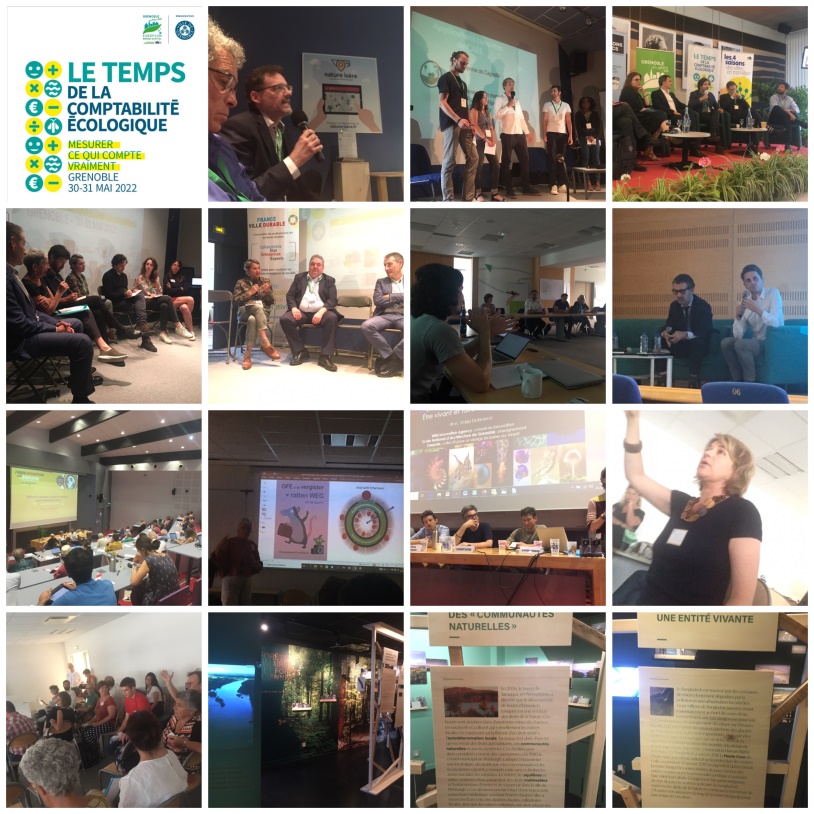 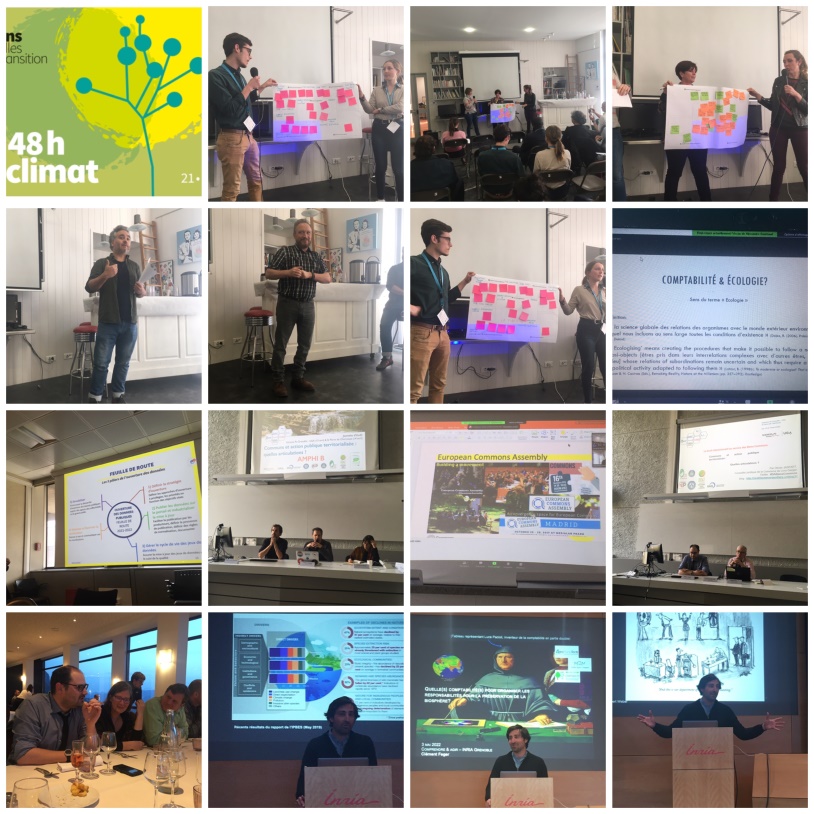 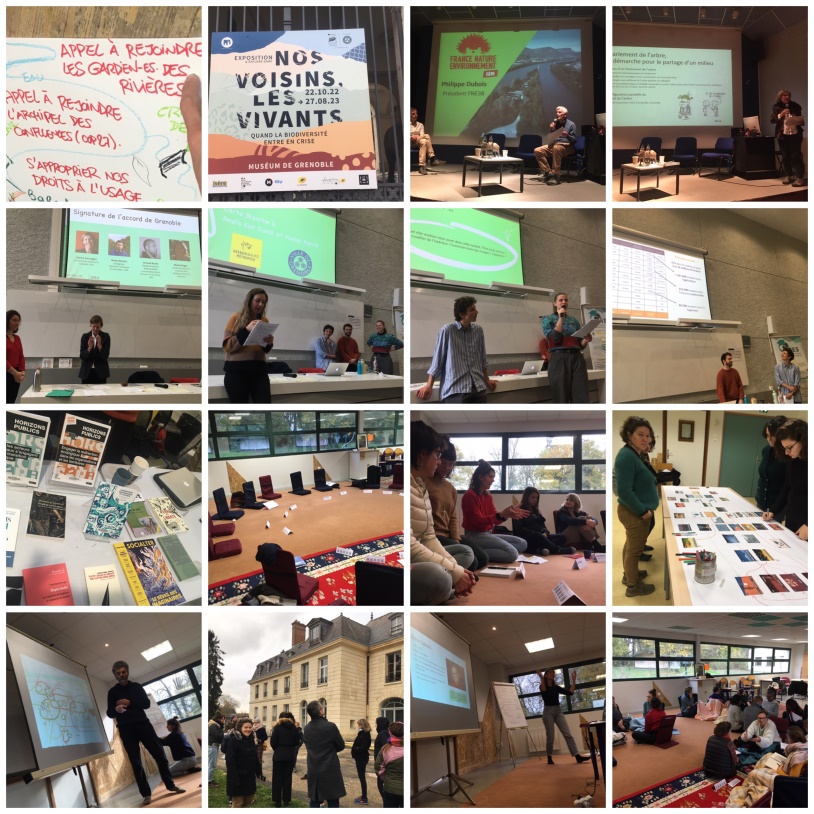 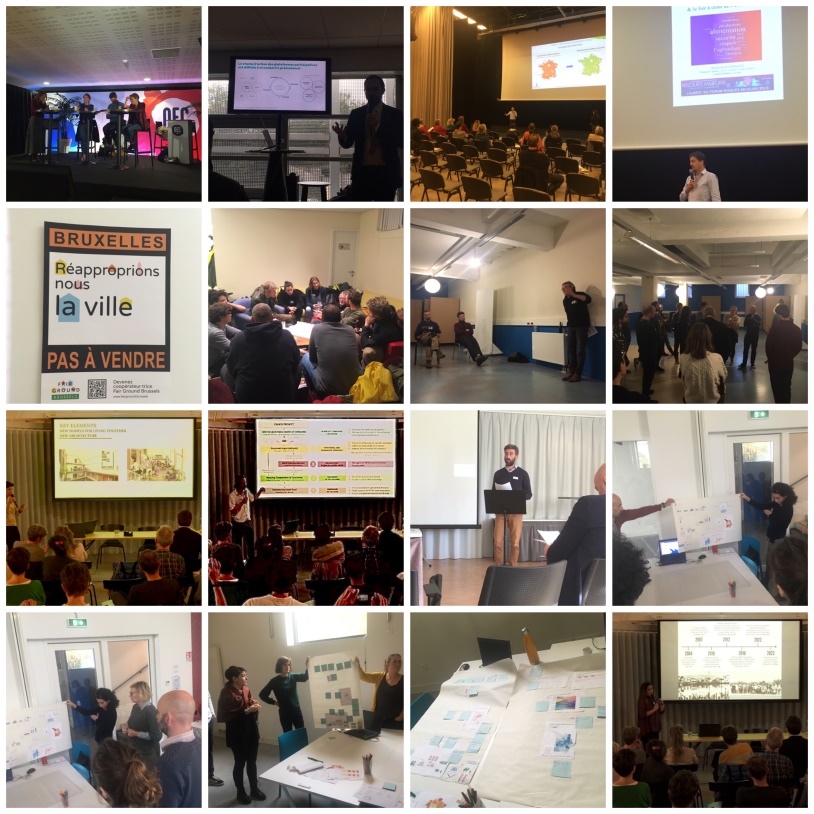 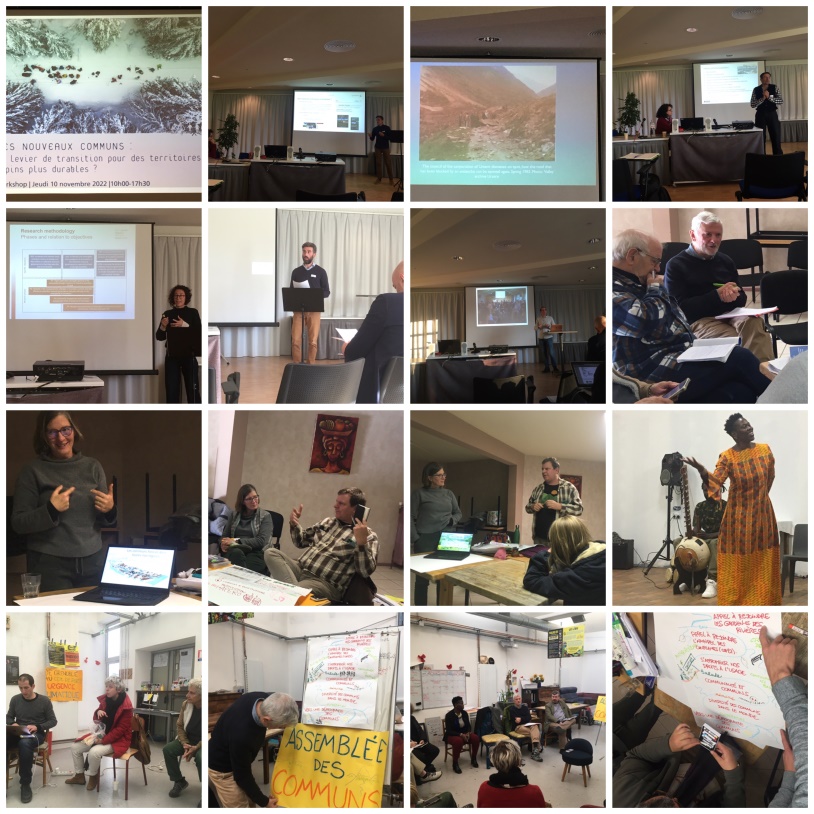 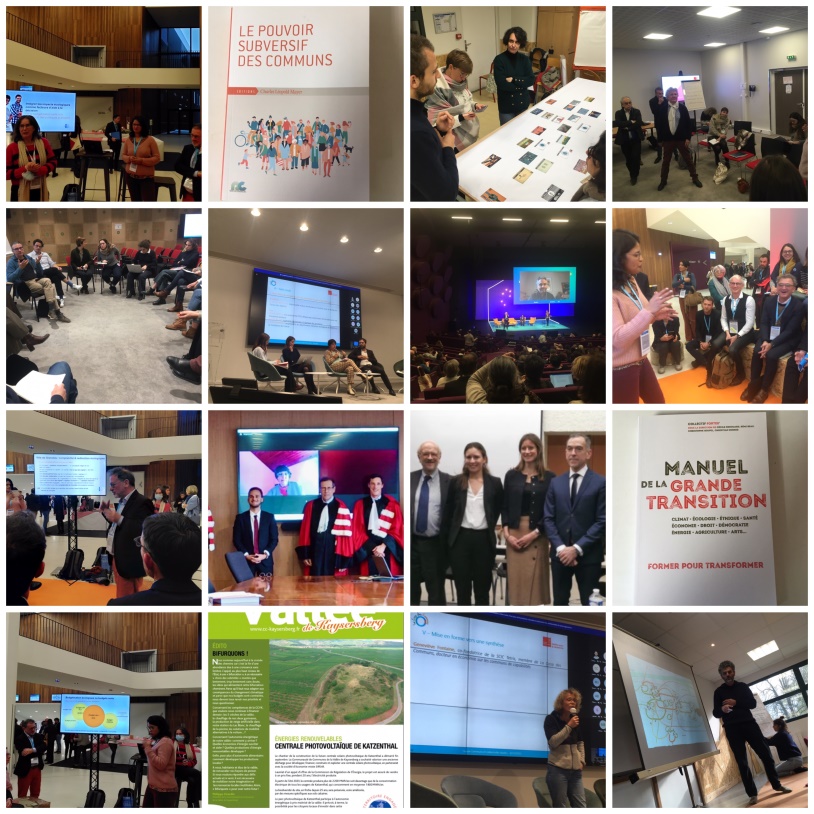 FIRST CONTACT
Territoires 
zéro chômeur 
longue durée
Wigan
CD 64
Assemblée 
virtuelle
Preston
Montpellier
Thiers
Fermes d’avenir
CLES
Brest
Bordeaux
Tetris
Eau
CUMA 35
Commonsnetwork
Amsterdam
La 27ème région
CD 35
Anis
Agro-alimentation
Bruxelles
Chaire de comptabilité
         écologique
Amsterdam
Agora
CERCES
Enacting
Valence
MEL
Savoirs com1
Communs 
  et CARE
DEAL
Comptabilités
 écologiques
Vitry-sur-Seine
La Turbine
Université d’Angers
    IMPGT
       IAE Dijon
        IAE Poitiers
Coop 
   des
 communs
Vecam
Compter ce qui compte
Ti lab
La Myne
Fondation
de France
Mesures et couleurs
Loos-en-Gohelle
numérique
Besançon
           Bourg en Bresse
        Clermont-Ferrand
        Grand Lyon
        Lille
       Rennes (M)
    CD 35
CD 54
Bifurcations
Cercle d’études CNFPT
Fabrique des transitions
Bègles
Bien-vivre
Pantin
Remix the commons
La 27ème région
  F Ville durable 
France urbaine
Se former
Lyon
Bagneux
INET
Villeurbanne
Coopérer
Campus de la transition
Origens Media Lab
Commonspolis
Subsidiarité
Protocoles 
de redirection
MSC Stratégie et design 
pour l’anthropocène
Municipalisme
Bologne
Labsus
Barcelone
Communa
Habitat
Sport
Cergy
Open UF
Bruxelles
CLT Bruxelles
CC Kayserberg
Rediriger l’action publique
IUGA
Culture
Fac de droit
GRET
Assemblée des communs     N Planning
Universciences
Patrimoine
Communs naturels
FNE
Communs négatifs
AFD
Écologisation
 des organisations
ENSAG
Noisy le Grand
Libération
Sciences PO Grenoble
L’asilo filangieri
Naples
Le lichen
Zoépolis
ANACT
CD93
Genève
UNIL
L’après M
Printemps écologique
Ass. Populaire du Rhône
Assemblée des communs
Facultés de droit
GeCO
Marseille
Turin
Chambéry Fribourg Salerne
Anciens 
communs
Biens 
communs
Fac de droit  Torino
Alexandre RambaudPhilosophe comptable & écologique,AgroParisTechCodirecteur Chaire Comptabilité Ecologique
« Changeons la façon de nous organiser collectivement et de concevoir ce qui doit compter, pour que humains et non-humains puissent cohabiter ensemble dans un monde commun. »
Laetitia BertholetResponsable de Département Transition écologique et solidaireFondation de France
«Pour réaliser une transition écologique ambitieuse et profonde nous devons coopérer ! Public, privé population créons ensemble les conditions d’un dialogue fructueux et d’une gouvernance partagée pour préserver les ressources et assurer l’avenir de notre planète et de l’humanité .»
Nicolas PerrinVice-Président Solidarité territoriale et budget bas carbone, Département d’Ille-et-Vilaine
« Tant que le bien commun sera mesuré en €, nous resterons des marchandises. Innovons, bifurquons pour conduire nos collectivités aux grands rendez-vous de l’humanité et de la nature »
Maxime ZaïtCo-fondateurCommuna (Bruxelles)
« À Communa, nous travaillons avec les pouvoirs publics à redonner un usage aux bâtiments vides, en les gérant avec les communautés locales et en y déployant des activités d'ESS, culturelles, sociales et d'hébergements pour les plus fragiles. »
Alain RenkAlexandre MonninPhilosopheESC Clermont-Ferrand, Directeur du MSC Stratégie et design pour l’anthropocène Strate design de Lyon Fondation pour l’urbanisme ouvert
« Menons ensemble une redirection juste, au service des plus vulnérables. »
Manon LaveauChargée de missionLe Printemps écologique
« Grâce à l'écosyndicalisme, osons revendiquer des espaces inclusifs de coopération, d'expérimentation et de débat sur notre lieu et temps de travail pour enclencher une redirection écologique démocratique de nos pratiques professionnelles et notre organisation du travail. »
Arthur CroizierResponsable des formations professionnellesCampus de la Transition
« Se former avec la tête, le corps et le cœur, pour transformer nos institutions ! »
Marine AlbarèdeChargée de développement innovation, numérique et data LaTurbine.coop
« Avec ‘Mesure commune’, explorons ensemble de nouvelles formes de mesure environnementale, de partage et de dialogue en commun entre les citoyens, la science et les institutions, au service de la connaissance et du développement du territoire »
dr.sc. Darja DubravcicFondatrice et consultanteWild Innovation AgencyEnseignante externeEcole d’architecture de Grenoble (ENSAG)
« Créons ensemble des futurs souhaitables pour la biosphère Grenobloise ! »
Jean LaudouarChef de projet, La 27ème Région
« Repolitisons les outils de gestion pour interroger une action publique territoriale plus juste et soutenable. »
Pierre MUSSEAUChef de projet transition systémique à la Ville de Paris Doctorant CIFREParis 1 Panthéon Sorbonne
«Les collectivités locales font aujourd’hui face à de multiples enjeux de redirection écologique et à des défis nombreux pour refaire démocratie. Changer d’architecture comptable et redonner une véritable place aux communs en sont probablement des conditions nécessaires, qui nécessitent encore d'explorer par l’expérimentation et la recherche les moyens de les tisser ensemble. »
Frédéric SultanDirecteurRemix the commons
« Faisons grandir la culture de la coopération et des communs à travers une école des communs pour faire éclore, accompagner et rendre puissantes les innovations portées les Grenobloises et Grenoblois »
Federica GattaUrbaniste, enseignante-chercheure, IUGA – PACTE
« Nous souhaitons observer et accompagner une évolution du service public vers des pratiques de partenariat public-commun et de ménagement du patrimoine urbain permettant de démontrer l’intérêt d’un urbanisme circulaire face aux contraintes de l’austérité.»
Michel BriandAncien élu de Brest, commoner, co-fondateur deRiposte Créative territoriale
« La collectivité a un poids organisationnel fort, mais chacun.e peut faire un pas de côté dans le faire avec, l'attention aux acteurs du territoire et le donner à voir qui valorise celles et ceux qui font.  »
Gretchen WaltersChercheure  praticienneUniversité de Lausanne (UNIL)
« Explorons les liens entre des communs ruraux et urbains ; de l'assiette à l'énergie, pensons des services écosystémiques, la ville et les communs autour de Grenoble. »
Philippe DuboisPrésidentFrance Nature Environnement (FNE) Isère
«Bifurquons ensemble pour la transformation que nous appelons tous de nos meilleurs vœux ! Venez- vous perdre et nous retrouver dans les méandres d'un Parlement communal grenoblois !»
Arnaud BuchsEnseignant-chercheur,co-directeur du Master Transitions écologiques, IEP Grenoble
« Les communs au service du bien commun. Faire en commun permet d'associer les citoyen.nes, l'administration publique et l'enseignement supérieur et la recherche pour des projets collectifs territorialisés, solidaires et soutenables . »
Benoît VallauriDirecteurTi LabLaboratoire de l’innovation de la Région Bretagne
« Développons la R&D territoriale des Politiques publiques, pour faire des réalités du terrain et de la vie des citoyens le premier kilomètre de la co-conception des transitions d’intérêt général.  »
Nicole AlixPrésidenteLa Coop des communs
«Ensemble, reconnaissons nos complices, humains et non humains -nos outils de gestion - pour nous emparer de notre destin commun, écologique et social »
Marie WozniakDirectriceEcole d'Architecturede Grenoble (ENSAG)
« Architecture et transition(s) : révélons ensemble la qualité de notre cadre de vie. »
Michael MeierSecrétaire général adjoint aux affaires internationales,Etat de Genève
« Nous nous sommes engagés dans une exploration sur l'économie contributive et des partenariats publics-communs pour le futur de notre région et de ses habitants.  »
Verena LennaCommunity land trust (Bruxelles)
«Valorisons et soutenons les capacités des citoyens et citoyennes à générer les ressources nécessaires à leur émancipation individuelle et collective. »
Simon PersicoEnseignant, co-directeur du Master Transitions écologiquesIEP Grenoble
« Le service public existe pour rendre la société plus inclusive, plus juste et émancipatrice. Aujourd'hui, il lui faut aussi rendre notre planète vivable. Chaque agent de la fonction publique peut jouer un rôle.»
Sébastien Maire Directeur France Ville Durable
«  Accélérons ensemble la montée en résilience des territoires pour assurer une vie juste et sure à tous les habitants, compatible avec les limites biophysiques de la planète »
Daniela CiaffiDirectriceLaboratoire pour la subsidiarité (LABSUS)  Bologne
«Venez vite en Italie voir le Colosseo et les milliers de communautés actives pour une administration partagée des biens communs! »
Federica GattaUrbaniste, enseignante-chercheure, IUGA – PACTE
« Nous souhaitons observer et accompagner une évolution du service public vers des pratiques de partenariat public-commun et de ménagement du patrimoine urbain permettant de démontrer l’intérêt d’un urbanisme circulaire face aux contraintes de l’austérité.»
Alexandra Minicki Responsable du service Transition écologiqueVille de Bègles
«Réinventons une Administration Dynamique Innovante et Solidaire pour répondre aux nouveaux enjeux du service public tout en mettant l’accent sur la qualité de vie au travail. »
Philippe DuboisPrésidentFrance Nature Environnement (FNE) Isère
«Bifurquons ensemble pour la transformation que nous appelons tous de nos meilleurs vœux ! Venez- vous perdre et nous retrouver dans les méandres d'un Parlement communal grenoblois !»
Clément MorlatDirecteur exécutifCERCES
« Le Cerces donne accès aux méthodes et outils de comptabilité et gestion soutenables les plus pragmatiques pour porter le pouvoir d’agir individuelet collectif des acteurs à la hauteur des enjeux contemporains. »
Jean-Damien Colombeau, Directeur Innovation & Participation, Ville de Clermont-Ferrand
«  À la ville de Clermont-Ferrand, nous engageons une transformation de la culture interne de l’Administration, de ses politiques publiques et de ses outils de pilotage. L’enjeu : prendre le virage vers une Administration plus intégrée à son écosystème local, plus ouverte aux citoyens et comptable de ses impacts environnementaux. »
Frédéric PitavalDirecteur Association id·eauAssemblée populaire du Rhône
« S’interroger c’est comprendre, et savoir c’est déjà changer. »
Olivier Hymas et Gretchen WaltersUniversité de Lausanne Jean-François Joye, ProfesseurUniversité de Savoie Mont Blanc David BordinierNext Planning
« Les personnes, souvent inscrites dans un collectif, qui gèrent les communs fonciers ont prouvé qu'elles pouvaient atteindre les objectifs climat et biodiversité et de le faire de manière durable. Aux côtés de l'Etat et des collectivités publiques, la reconnaissance de leur utilité, pour appréhender la transition écologique, la résilience ou la sobriété, etc. demeure insuffisamment prise en considération, y compris par le droit français. »
Alain RenkUrbaniste architecteFondation pour l’urbanisme ouvert
« Des communs d’intelligence collective visuelle pour avoir le plaisir d’inventer ensemble les bifurcations territoriales. »
Olivier HymasChercheur- praticienUniversité de Lausanne (UNIL)
« En collaboration avec les communs, respectons les accords de Paris (2015) et de Montréal (2022) sur le climat et la biodiversité en renforçant le côté "pansocial "   de "l'approche pangouvernementale et pansociale" préconisée dans ces accords. »
Alima El BajnouniJuriste-activiste L’école juridique des communs, Marseille
«Bifurquer : le choix vers un autre possible. Les communs c’est cet autre possible urgent et nécessaire.»